JUDGES 2:7-13
7 So the people served the Lord all the days of Joshua, and all the days of the elders who outlived Joshua, who had seen all the great works of the Lord which He had done for Israel. 8 Now Joshua the son of Nun, the servant of the Lord, died when he was one hundred and ten years old. 9 And they buried him within the border of his inheritance at Timnath Heres, in the mountains of Ephraim, on the north side of Mount Gaash. 10 When all that generation had been gathered to their fathers, another generation arose after them who did not know the Lord nor the work which He had done for Israel. 11 Then the children of Israel did evil in the sight of the Lord, and served the Baals; 12 and they forsook the Lord God of their fathers, who had brought them out of the land of Egypt; and they followed other gods from among the gods of the people who were all around them, and they bowed down to them; and they provoked the Lord to anger. 13 They forsook the Lord and served Baal and the Ashtoreths.
“. . . another generation arose after them who did not know the Lord nor the work which He had done for Israel.”
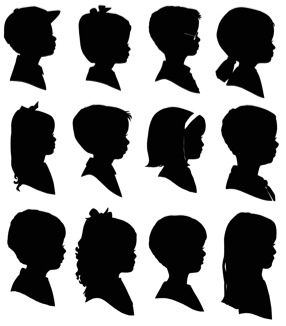 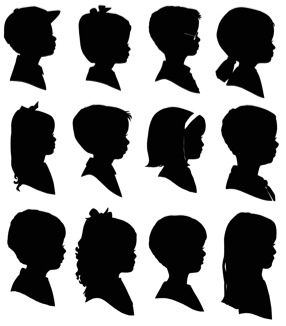 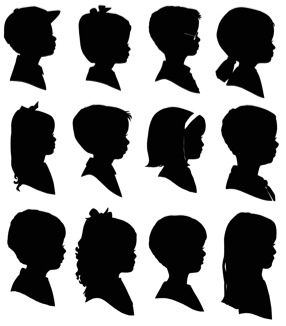 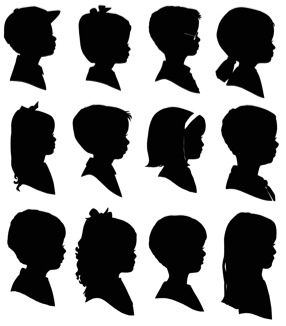 Different Kinds Of Leavers
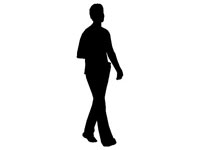 Postmodern Leavers
Angry Leavers
Pagan Leavers
Worldly Leavers
Drifting Leavers
What Happened?
We don’t get it—he knew right from wrong.
She got in with the wrong crowd, we just didn’t see it coming.
We should never have sent him off to college, the professors corrupted him.
Christianity isn’t Relevant
Got into the church
but not into Christ
Omit the weightier
matters of the Law
Believer’s Duplicity
Unpreparedness
Do not live with “what ifs?”
Do not tolerate sinful choices and behavior
Do not follow into a far country
Do pray diligently
Do keep the lines of communication open
Do welcome them home upon their return